Youth Exchange Support System
YESSマニュアル（クラブ用）国際ロータリー　青少年交換委員会
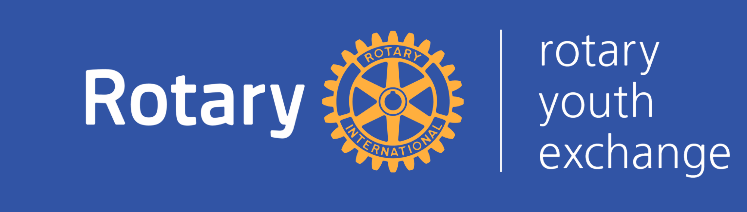 マニュアルダウンロード　　　https://rijyec.org/
各種資料→YESSマニュアル
地区委員の皆さんはクラブの皆様のパソコンがインターネットにつながっているか確認してください。
RIJYEM YESS委員会
1
©2017 RIJYEM. All rights reserved.
[Speaker Notes: 青少年交換事業の実施には、各クラブの皆さんの協力が不可欠となっております。

本日は、学生サポートシステムのついてお話しさせていただきます。

このシステムは以前よりもクラブの負担を減らし、学生の状況を把握するために構築しました。

趣旨をご理解いただきご協力をお願いいたします。

地区委員の皆さんはクラブの皆様のパソコンがインターネットにつながっているか確認してください。（アニメ）

｛NEXT｝]
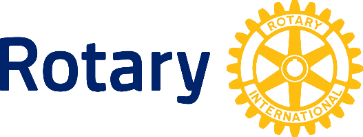 YESS開発経緯
Youth Exchange Support System
YESS開発のきっかけは、東日本大震災です。東日本大震災の発生時は「未曽有、想定外、大津波」などの言葉が並びました。当然、交換学生も被災地に滞在しておりました。
学生たちの所在を確かめようにも、委員会メンバー自身も被災者となり、ガバナー事務所も委員長にも連絡がつかず大変苦労をしました。

そのような経験から考えたのがＹＥＳＳです。学生の情報やホストファミリー、ホストクラブの情報をクラウドにアップし被災地以外の地区メンバーが助けることができるような仕組みを考えました。

ホストクラブに入力してただく必要がありますが、「受入学生・クラブ・学校・ホストファミリー一覧表」と同じ内容ですし受入学生の部分は学生本人が入力しますのでクラブでの入力は従来よりＹＥＳＳのほうが少なくなっています。

学生たちの安全のためにも、クラブ関係者の皆様のご協力をお願いいたします。
2
[Speaker Notes: YESSは、Youth Exchange Support Systemの略となっております。
開発経緯についてお話しさせていただきます。

YESS開発のきっかけは、東日本大震災です。・・・・・・・・・・・
	・
	・
	・
	・
	・
｛NEXT｝]
以前のホストファミリー一覧表
WORDで作っていました。
必要なくなりました。
YESSへ移行しました
3
[Speaker Notes: こちらが、以前使っていました「受入学生・クラブ・学校・ホストファミリー一覧表」です。
この一覧表はYESSに入力することで必要なくなりました。

YESSでの入力はこの一覧表の内容ほぼ同じです。

よって、クラブの皆様の作業は増えることはありません。
むしろ、メールで送ったりする必要がないので作業量自体は減ると考えられます。]
オリエンテーション時期
4
[Speaker Notes: 今後、入力していただく内容となっています。

この中には、「RI：安全ガイドライン」に必要な情報が含まれております。
2020年のRI理事会決定により、この安全ガイドラインに沿った報告を行わなかった場合、その地区は2年間の青少年交換の参加認定を停止されます。
非常に重い罰則を科されることになります。

クラブの皆様の協力がなければ、このRIへの報告ができません。
0000地区が認定停止となりませんようご協力をお願いいたします。

入力に関してはオリエンテーションの都度お願いいたしますのでよろしくお願いします。

本日は、ログインまでを実施したいと思いますので皆さん一緒にお願いします。]
受入派遣クラブのログイン情報
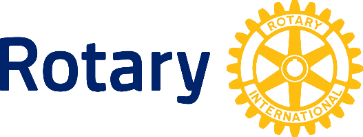 ログイン情報
URL　　https://yess.rijyec.org/mp/rijyec/mypage.php
ログインID：国際ロータリークラブID番号
パスワード：国際ロータリークラブID番号

パスワードは各クラブで変更をしてください。
※変更したパスワードは次年度に必ず引き継いでください。
※アクセス方法１
　上記のURLをブラウザのアドレスバーに入力する。

※アクセス方法２
タブレットの場合は、左のQRコードをご利用ください
PC、タブレット用
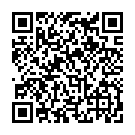 どうしても、ログインできない場合はYESSログインマニュアルをご覧ください。
5
5
[Speaker Notes: クラブのログインにつきまして、説明させていただきます。
YESSは、ログインができればシステム自体は非常に簡単です。

ですから、ログインさえできてしまえば80から90％は、説明は終わったというイメージです。

入力時期に関しましては先ほどの表を参考にしていただきたいと思います。

では、インターネットに接続できているか確認してください。

アクセス方法は二つご紹介します。
アクセス方法１は
上記のURLをブラウザのアドレスバーに入力する。

アクセス方法２
ブラウザで「RIJYEM」を検索し、「YESSクラブ及び学生専用」をクリックします。

では、ログインしてみましょう。


｛NEXT｝]
クラブ基本情報入力
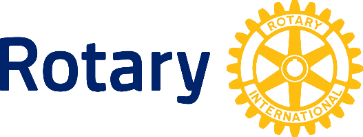 次回のオリエンテーションの10日前までに以下の入力をお願いいたします。

１．クラブの住所など基本情報の入力
２．会長、幹事、担当委員長、カウンセラーの情報を入力
３．カウンセラー届けのアップロード
よろしくお願いします。
6
6
[Speaker Notes: 次回のオリエンテーションの10日前までに以下の入力をお願いいたします

１．クラブの住所など基本情報の入力
２．会長、幹事、担当委員長、カウンセラーの情報を入力
３．カウンセラー届けのアップロード

カウンセラーにつきましてはまだ決まっていないかもしれませんが決まりましたら速やかに入力とカウンセラー届けのアップロード
をお願いします。

｛NEXT｝]
第一回目YESSの説明を終わります。
7
[Speaker Notes: 第一回YESSの説明を終わります。

次回もこの資料を使いますので持参をお願いします。

｛10秒待つ｝

｛NEXT｝]
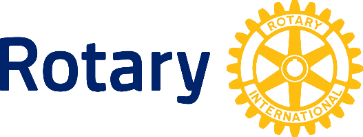 クラブ情報の入力方法
ログイン情報
URL　　https://yess.rijyec.org/mp/rijyec/mypage.php
ログインID：国際ロータリークラブID番号
パスワード：国際ロータリークラブID番号
クラブの情報をこちらのボタンで編集できます。
クラブの住所や電話番号を編集しましょう。
会長、幹事、担当委員長、カウンセラーの情報を入力
パスワードは各クラブで変更してお使いください。
8
[Speaker Notes: 前回のオリエンテーションでお願いしました。クラブの情報の入力はできましたでしょうか？

一通りご説明いたしますので、入力ができた方も復習のつもりでお聞きください。
それではご説明いたします。

このオレンジのボタン（アニメ）を押していただきますと、クラブの住所や電話番号を入力できます。

また、学生の名前の（アニメ）をクリックしますと学生の詳細情報から
学生の年度のクラブの会長や幹事（アニメ）などの詳細情報を入力できます。

｛NEXT｝]
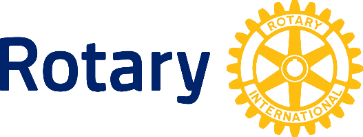 クラブ担当者情報の入力
受入（派遣）クラブが入力する
クラブの情報を編集する場合はこちらから。
「クラブ情報」をクリックする。
ロータリアンの情報を入力してください。
会長や幹事などの関係者を2年分入力します。
理由は翌年度に学生が来日するからです。
9
[Speaker Notes: 次はクラブの担当者の情報を入力していただきます。

学生のページから「クラブ情報」ボタン（アニメ）を押します。

そうしますと、入力画面にうつりますので、この「新規」（アニメ）のボタンを押して入力してください。

クラブ参加資格認定覚書（MOU）はこちら（アニメ）からアップロードしてください。

｛NEXT｝]
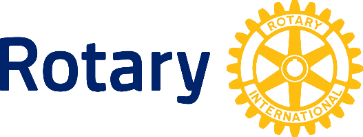 カウンセラー届など
受入（派遣）クラブがアップロードする。
「書類」をクリックする。
地区委員会及びRIJYEMがアップします
カウンセラー届けをこちらでアップロードして、地区委員会に送る。
送る方法は地区の指定による。
10
[Speaker Notes: カウンセラー届やボランティア誓約書も以前はメールで送っていただきましたが、YESSを使っていただきますとアップロードするだけでメールする必要がなくなりました。

また、YESSでアップロードしたボランティア誓約書は、30年間保管され一度提出したボランティア誓約書は30年間有効となります。

交換が始まってからになりますが、受入学生の地区外異動届もこちらにアップロードすることで完了します。メールはする必要がありません。

｛NEXT｝]
第二回目YESSの説明を終わります。
11
[Speaker Notes: 第２回YESSの説明を終わります。

次回もこの資料を使いますので持参をお願いします。

その都度、地区委員が入力の状態をチェックさせていただきますのでご協力をお願いします。

｛10秒待つ｝

｛NEXT｝]
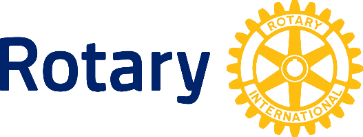 IBS、OBSホストファミリー情報
【重要】受入クラブが入力する。ホストファミリーの予定が決まったら随時変更を行う必要があります。
「ホストファミリー」をクリックする。
新規ホストファミリー登録をします
保護者の情報を変更する場合はこちらから、、
12
[Speaker Notes: ホストファミリー情報の入力についてご説明いたします。

ここは、実務上も非常時の対策としても非常に重要な情報となりますので早めにそして正確に入力してください。

なぜ、重要かとお申しますと
一つは、RIへ報告しなければならない情報であることです。先日もお話ししましたがこの報告を怠りますと地区は青少年交換を２年間できなくなってしまいます。

もう一つは、災害が発生し甚大な被害が出た場合に救助救援に向かうことになりますが、このYESSの情報をもとに救助に向かいます。
また、地区委員自身が被災して動けない場合、他地区から救援が来ることもあり得るわけですがYESSの情報が正確でない場合救助ができなくなってしまいます。

以上の理由から学生の命を預かるということをしていただきましてこの情報を入力していただきたいと思います

｛NEXT｝]
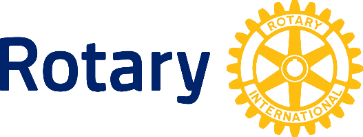 IBSホスト高校情報
学生データに受入高校を登録する。
「受入高校」をクリックする。
新規受入高校登録をします。
13
[Speaker Notes: 受入学生のホスト高校情報を入力します。
画面の順番に入力をお願いします。

｛NEXT｝]
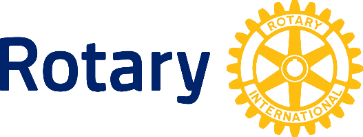 IBSボランティア誓約書
受入クラブがアップロードします。
「書類」をクリックする。
ボランティア誓約書をこちらでアップロードして、地区委員会に送る。
送る方法は地区の指定による。
14
[Speaker Notes: ボランティア誓約書のアップロードをお願いします。

ボランティア誓約書は受入学生にかかわる人全員となっております。
基本的にクラブ関係者、ホストファミリーその他学生にかかわる方に署名をお願いいたします。

また、YESSでアップロードしたボランティア誓約書は、30年間保管され一度提出したボランティア誓約書は30年間有効となります。

｛NEXT｝]
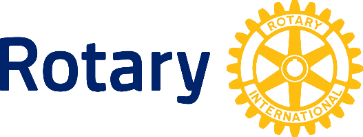 OBS、IBS自宅出発日の入力（学生もしくはクラブ）
学生もしくはくらぶが自宅出発日を入力します。
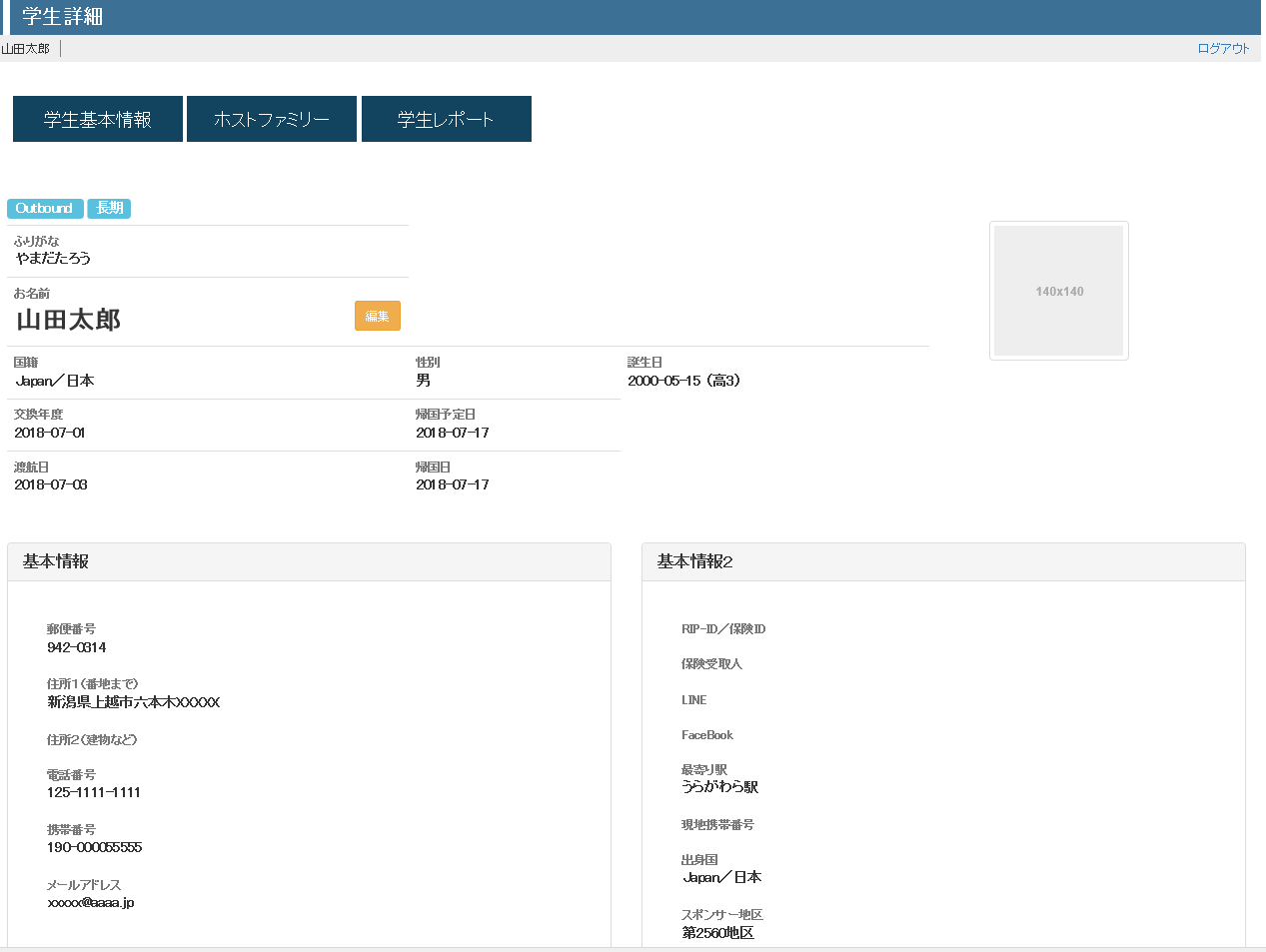 IBSの分はクラブもしくは地区で入力してください。
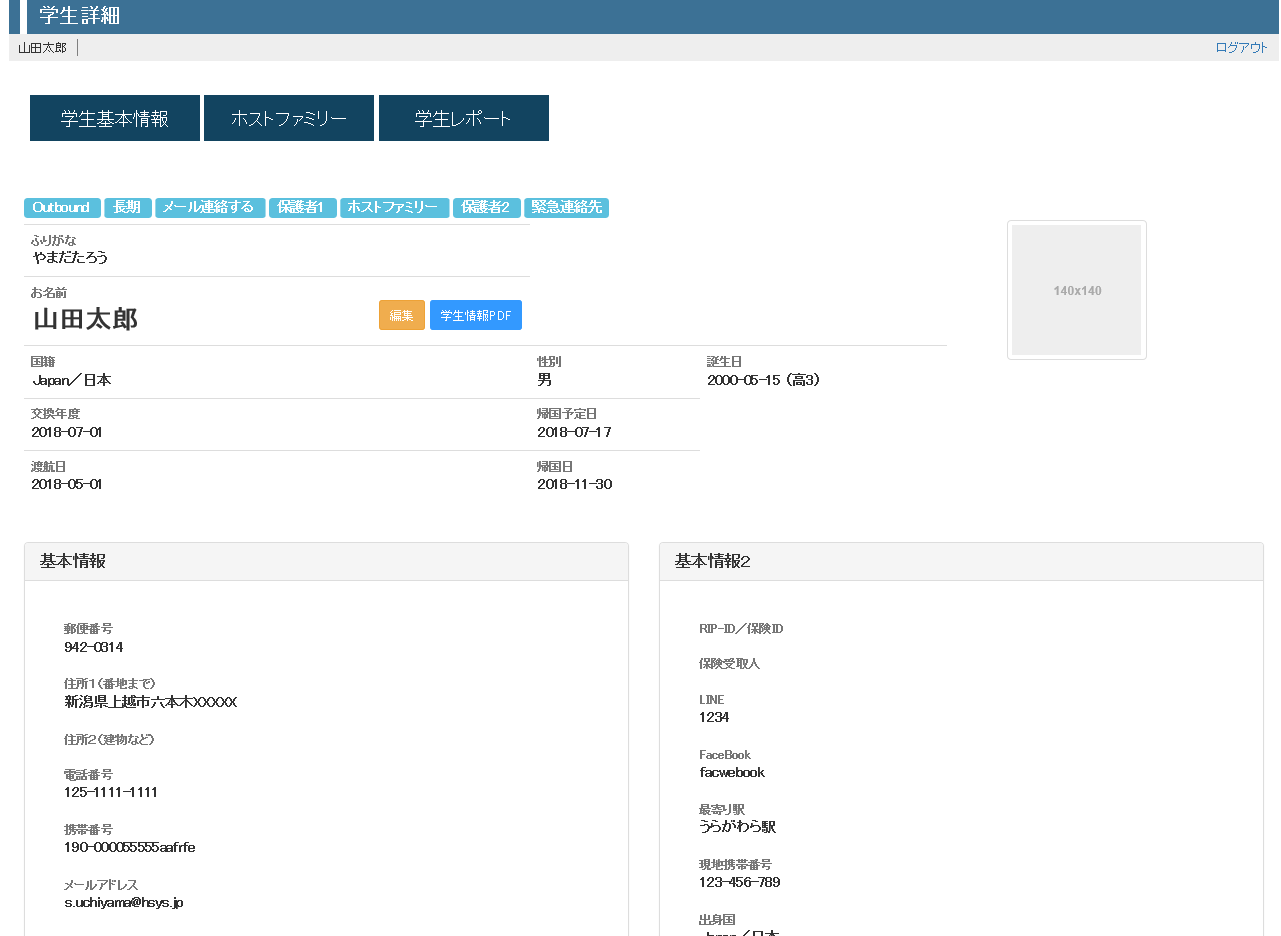 編集のボタンを押すと「自宅出発日」の入力欄がありますので自宅を出る日を入力してください。
そのほかにも、LINEやFaceBookのアカウントや現地携帯電話の番号など災害時に利用できるものを複数用意しましょう。
保険に関係する大事な部分のため、入力を忘れないようにお願いします。
15
[Speaker Notes: 自宅出発日は保険に関係します。
RIJYEMの旅行保険は、自宅を出発した日から帰宅した日までを対象としているため自宅を出発する日を入力してください。

「編集」（アニメ）のボタンを押しますと学生の情報の編集画面に移ります。
その中に自宅出発日の欄がありますので入力をお願いします。

そのほかにも、LINEやFaceBookのアカウントや現地携帯電話の番号など災害時に利用できる情報も入力欄がありますので、連絡方法を複数用意しましょう。


｛NEXT｝]
第三回目YESSの説明を終わります。
16
[Speaker Notes: 第３回YESSの説明を終わります。

次回もこの資料を使いますので持参をお願いします。

その都度、地区委員が入力の状態をチェックさせていただきますのでご協力をお願いします。

｛10秒待つ｝

｛NEXT｝]
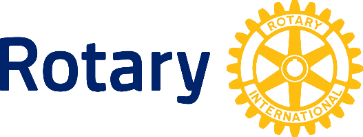 カウンセラー（HF）レポート
例）　ホストファミリー　→　カウンセラー　→　クラブ担当委員長　→　地区
ホストファミリーからレポートを受け取ったら内容をカウンセラーが確認してクラブがアップロードします。
17
[Speaker Notes: カウンセラーレポートの提出もYESSで行います。

クラブからの提出になりますので、こちらの「カウンセラーR」（アニメ）のボタンからアップロードの画面に移ります。
そして、アップロードします。


｛NEXT｝]
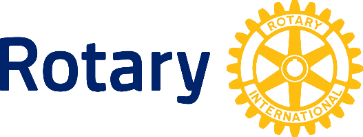 IBS地区外移動届
受入クラブがアップロードする。
「書類」をクリックする。
地区外移動届をこちらでアップロードして、地区委員会に送る。
18
[Speaker Notes: 受入学生が地区外に観光や買い物などで移動する場合には地区外異動届を提出します。

YESSを使ってアップロードしていただきますと、地区へはメールでも届きますので地区へはメールする必要がありません。

｛NEXT｝]
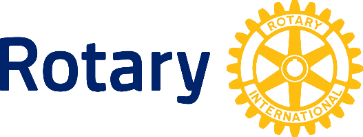 7月-8月　交換学生帰国処理
【重要】帰国の日とステータスの変更。
「編集」ボタンを押します。
帰国日を入力します。
これを行わないと、災害の時に帰国していないことになりRIJYEMが間違った情報を参照する可能性があります。
また、ROTEXへのメールも届きません
19
19
[Speaker Notes: 帰国日は保険に関係しますので正確に入力してください。
RIJYEMの旅行保険は、ホストファミリー宅を出発した日から帰宅した日までを対象としているためホストファミリー宅を出発する日を入力してください。

「編集」（アニメ）のボタンを押しますと学生の情報の編集画面に移ります。
その中に帰国日の欄がありますので入力をお願いします。]
これでYESSの説明を終わります。ご清聴ありがとうございました。
20
[Speaker Notes: ご清聴ありがとうございました。]